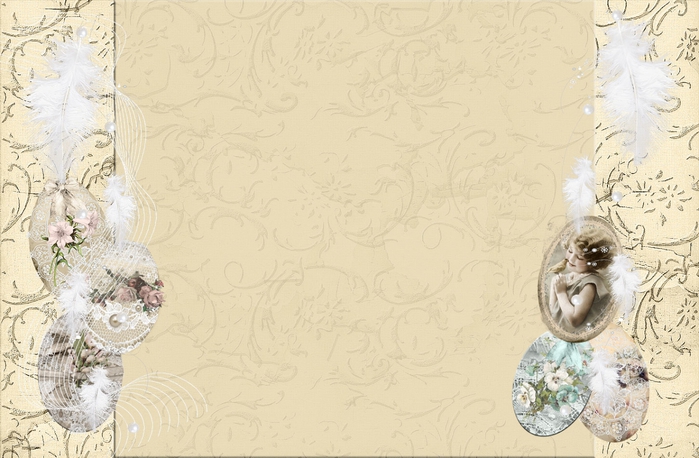 Историческая исследовательская работа  «История семьи моей прабабушки Дубовой Галины Александровны»
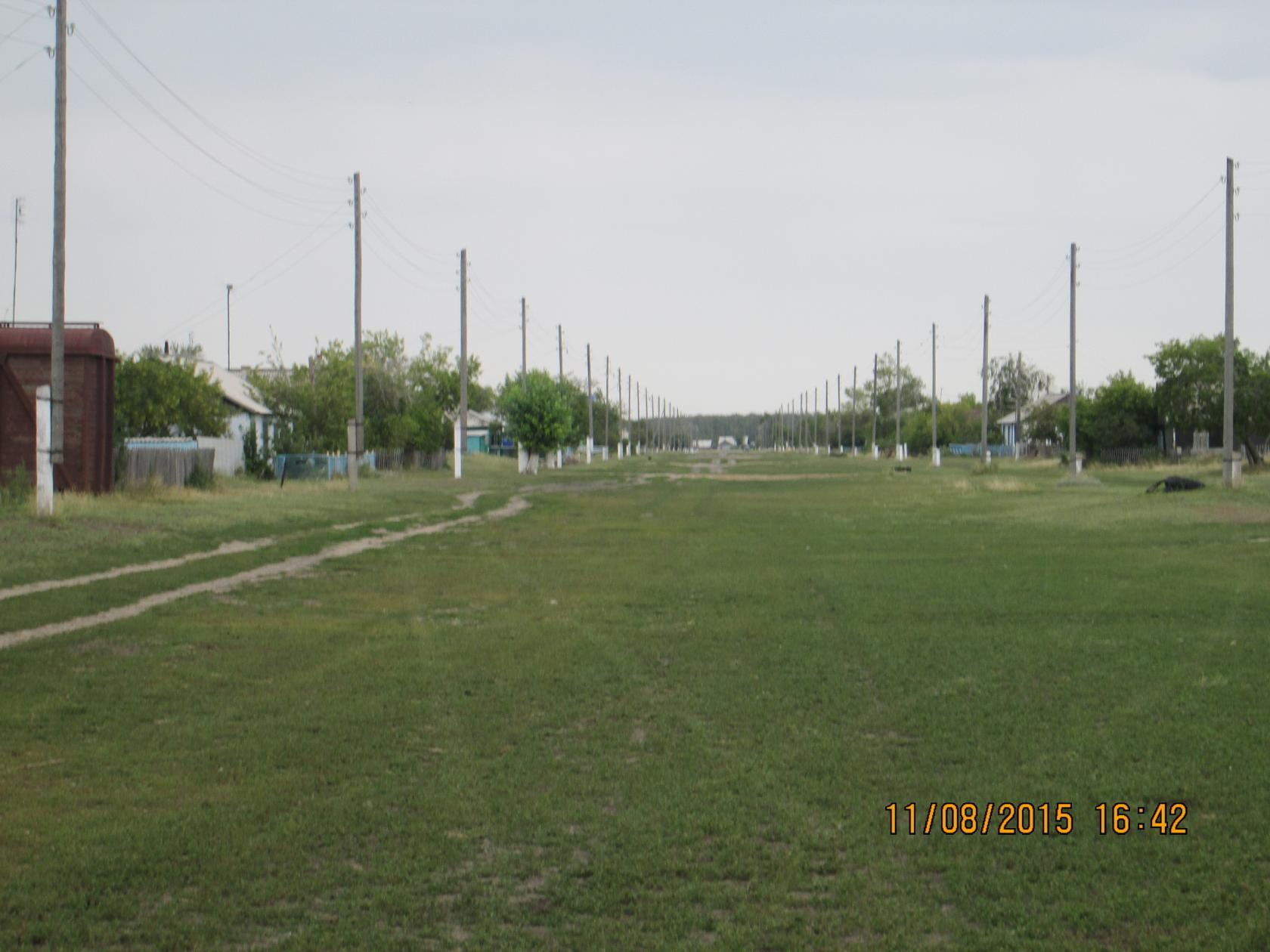 Выполнила:  Фиськова Ксения 
 ученица 9 класса МКОУСОШ №80 им. В.П.Кузнецова Купинского района Новосибирской области 
Руководитель: Сбитнева Нина 
Викторовна, учитель истории
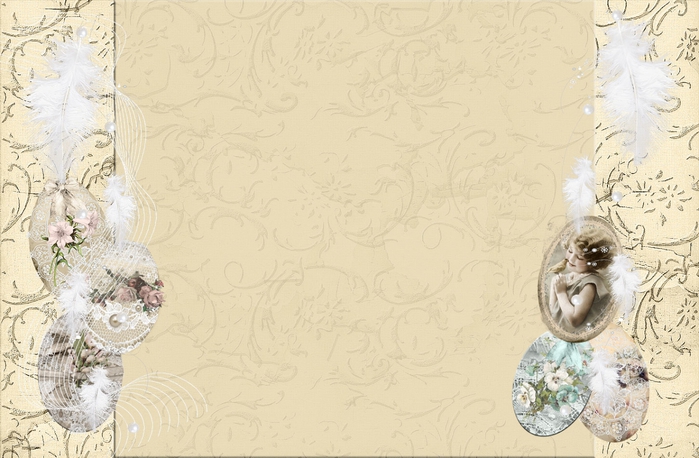 Цель: изучить генеалогическое древо семьи Дубовой Галины АлександровныЗадачи: 1. На примере истории одной семьи показать взаимовлияние истории страны на жизнь и быт человека2. Проанализировать быт и жизнь человека в семье в 20 веке
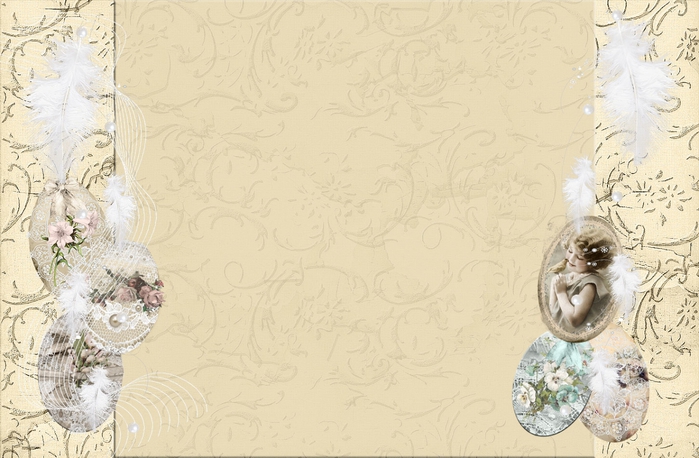 Прабабушка, Дубова Галина Александровна, в девичьи Орлова родилась в 1929 году в деревне Морьевка Томской губернии.  В семье Александра Поликарповича  (1901г.р) и Анфисы Петровны (1899 г.р.)
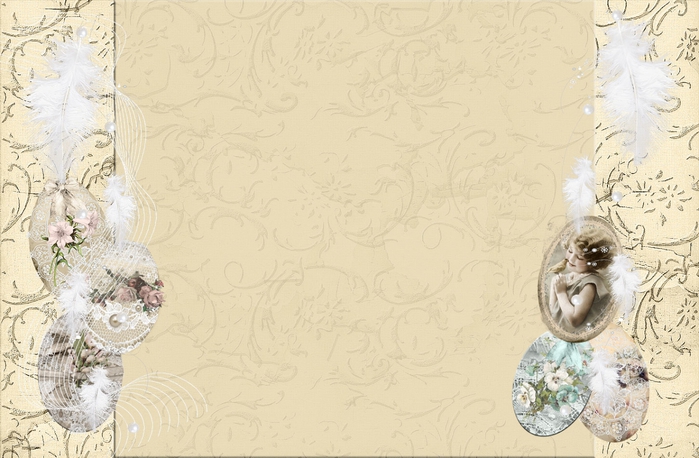 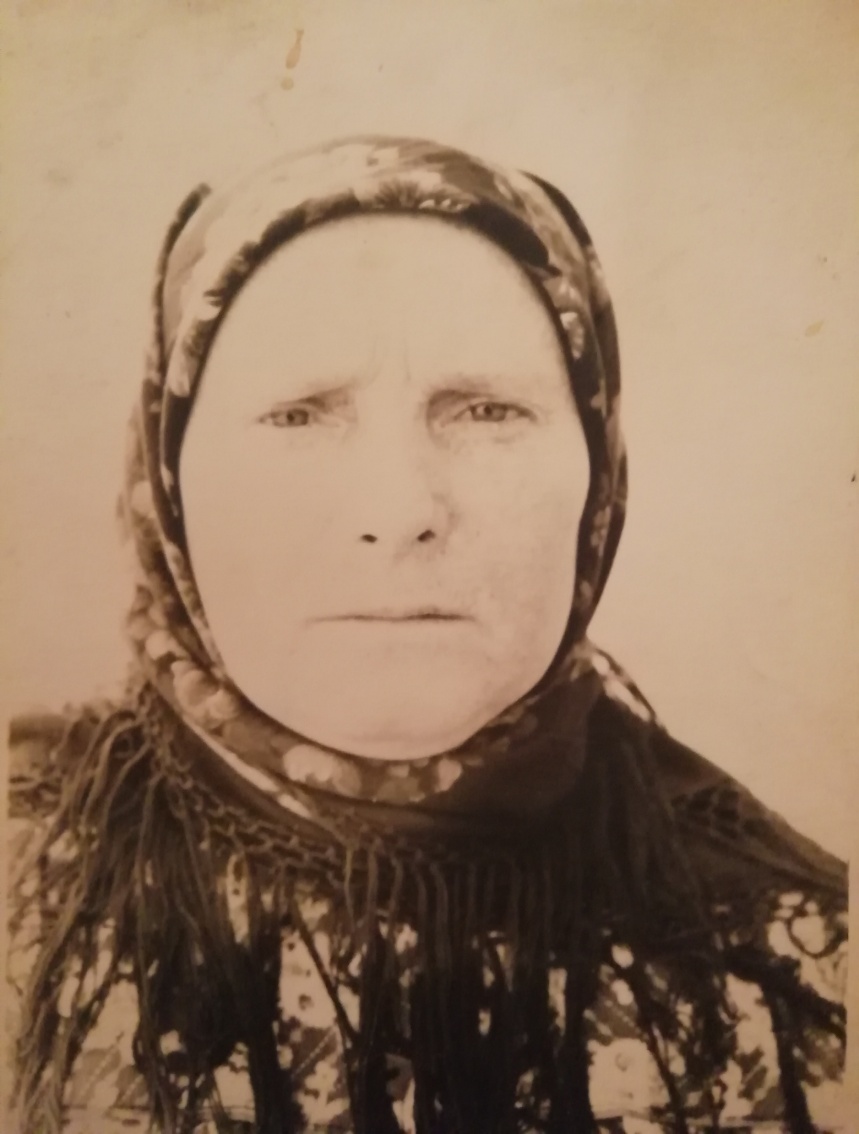 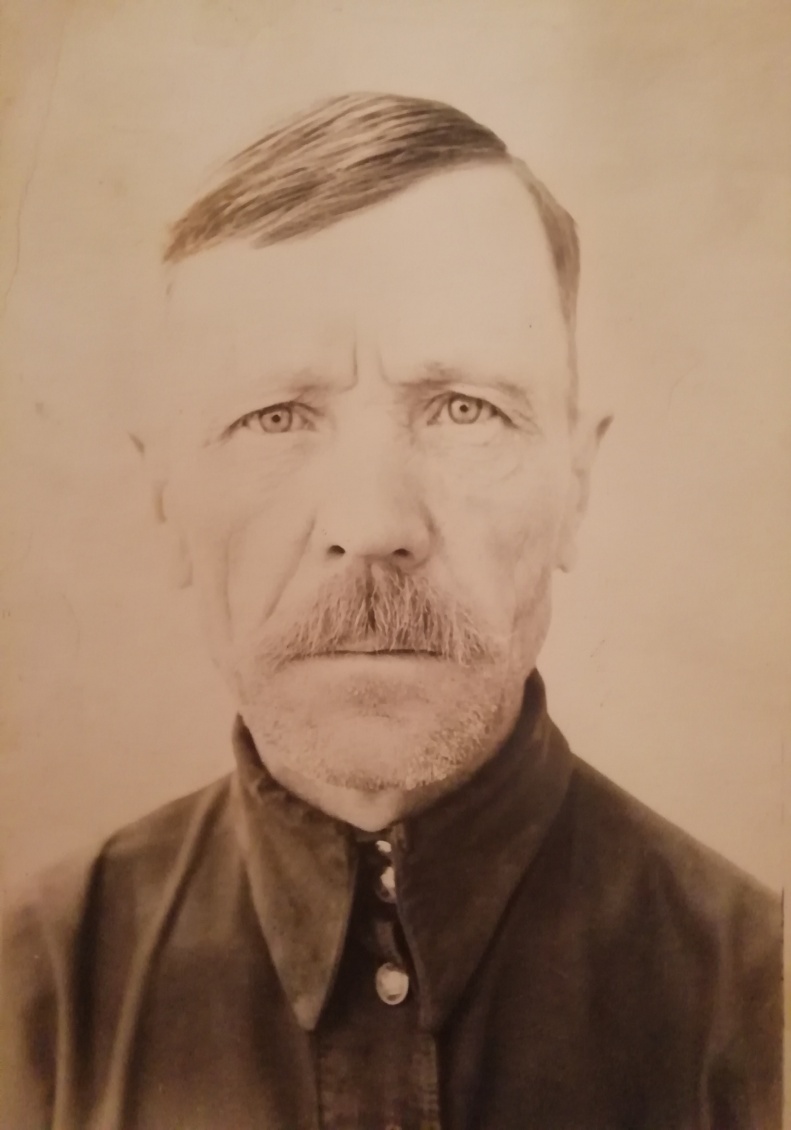 Александр Поликарпович и Анфиса Петровна Орловы
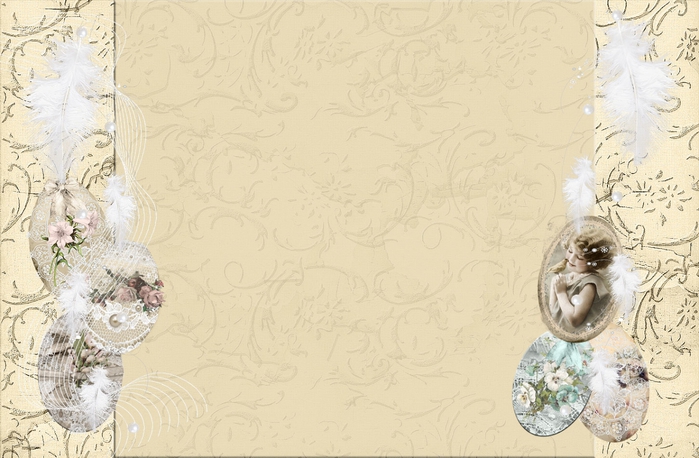 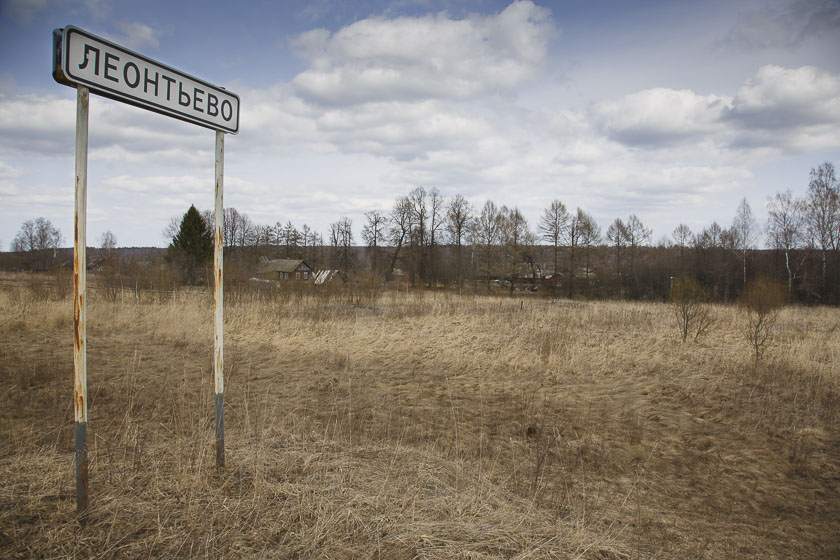 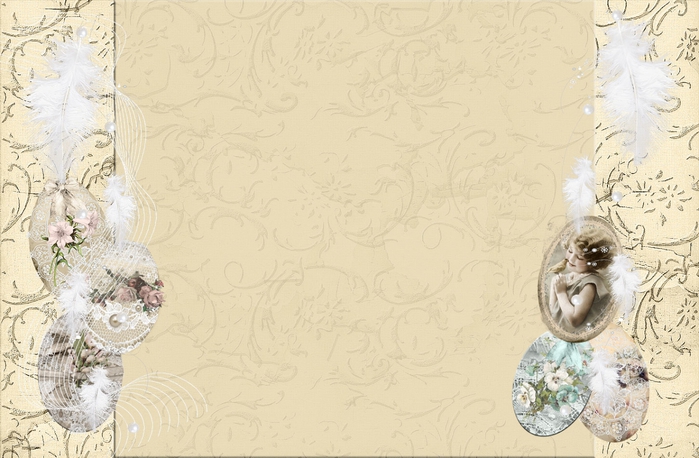 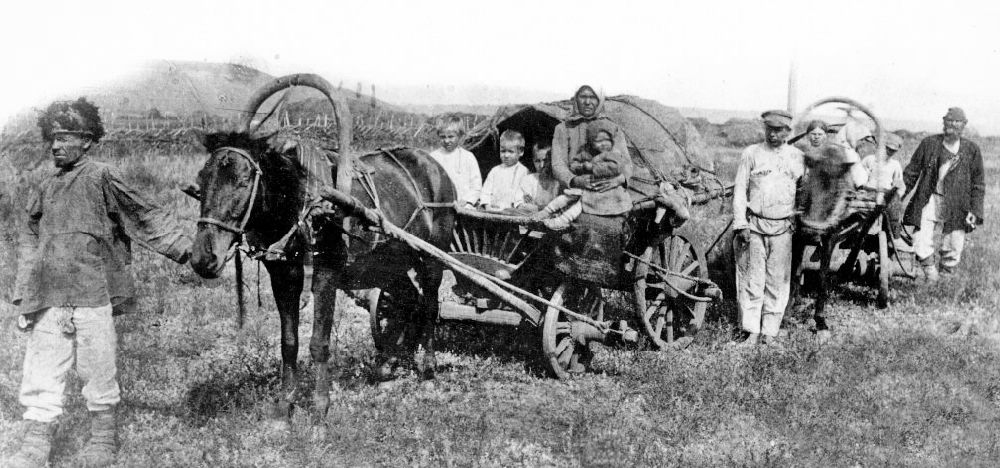 Переселенцы
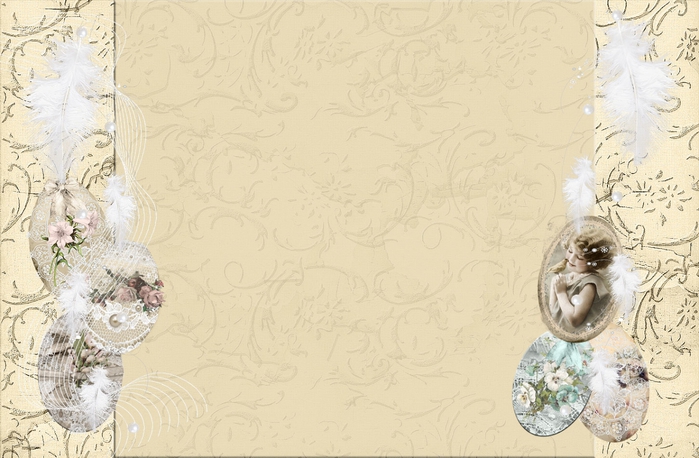 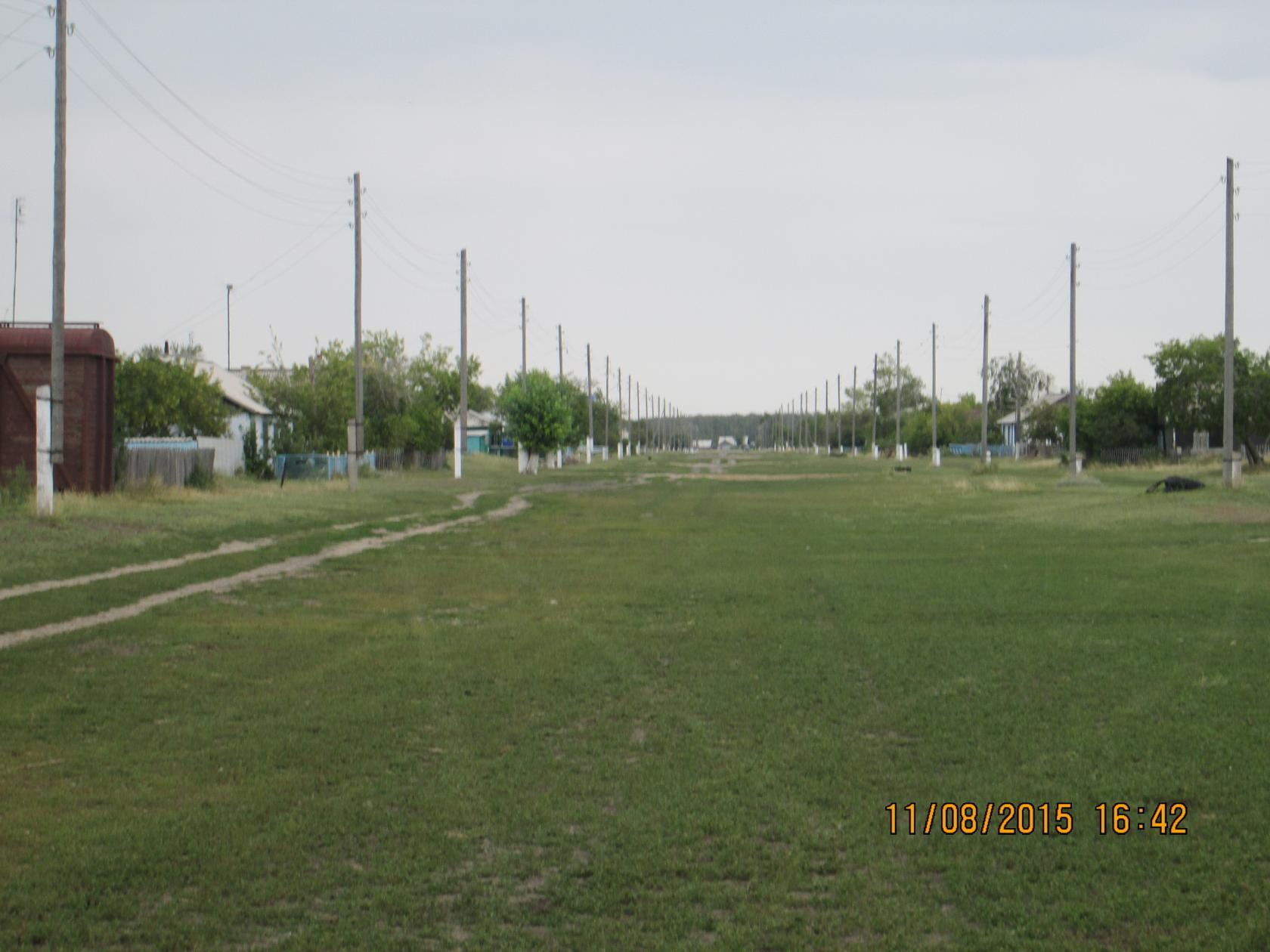 Деревня Морьевка
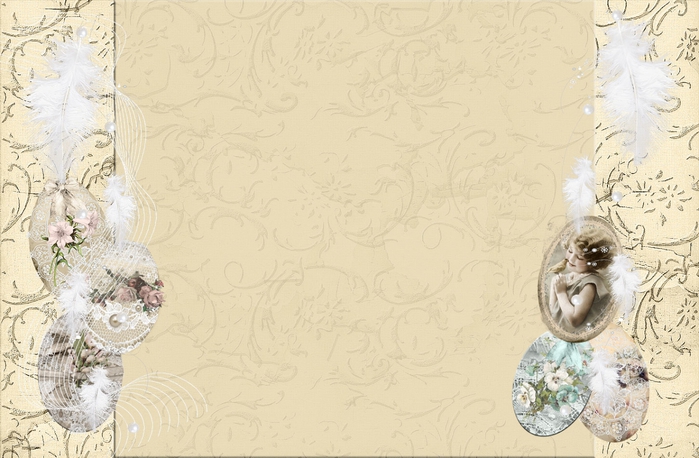 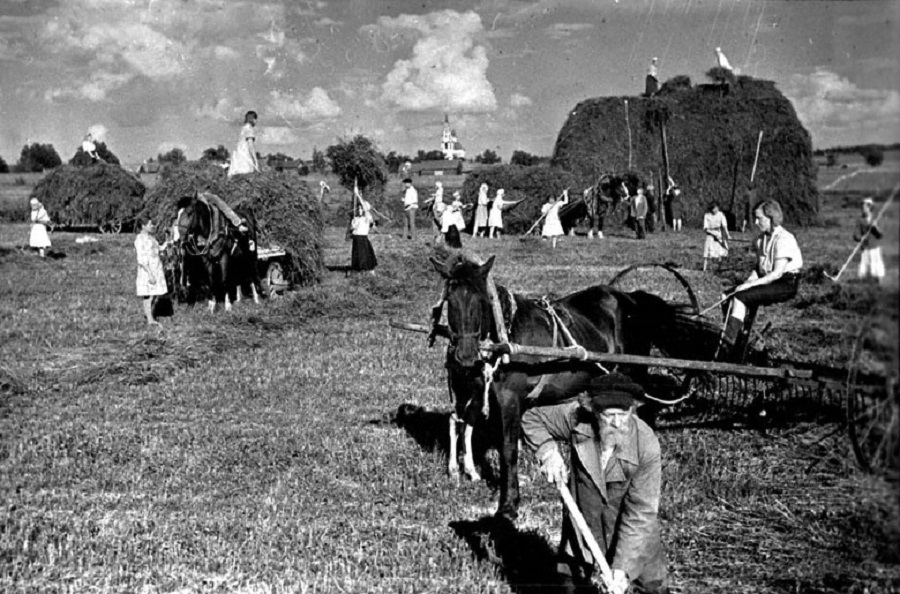 Когда моей прабабушке Гале было 12 лет,  началась Великая Отечественная война… Первым в августе 1941г.  ушѐл на фронт ее отец. Воевал под Москвой. Дважды был ранен. Второй раз тяжело, пуля разбила бутылку с зажигательной смесью. Сильно обгорел он, лечился в госпитале, затем работал в команде выздоравливающих на одном из московских военных заводов.
Быт во время второй мировой войны
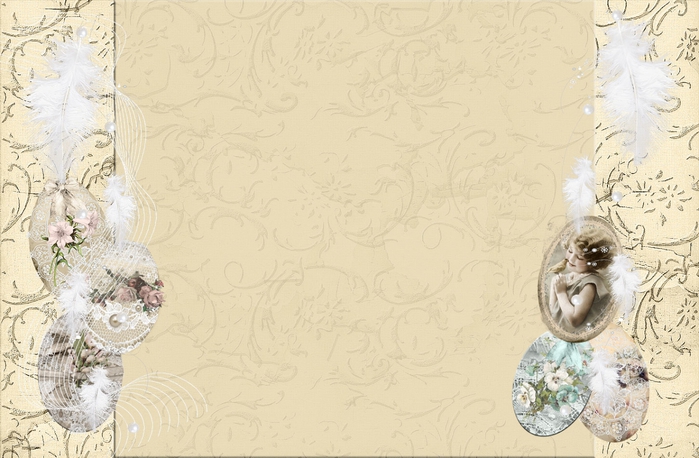 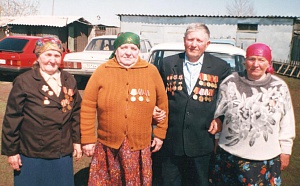 В мае 1942г. попал на фронт, участвовал в боях под Воронежом, был на Сталинградском фронте. Награждѐн медалью «За оборону Сталинграда».
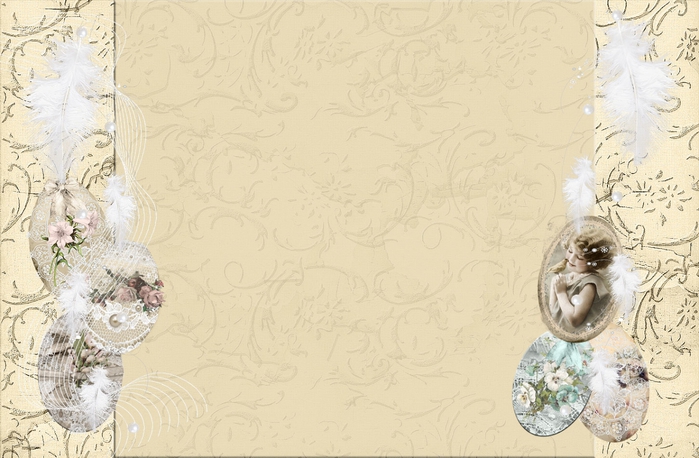 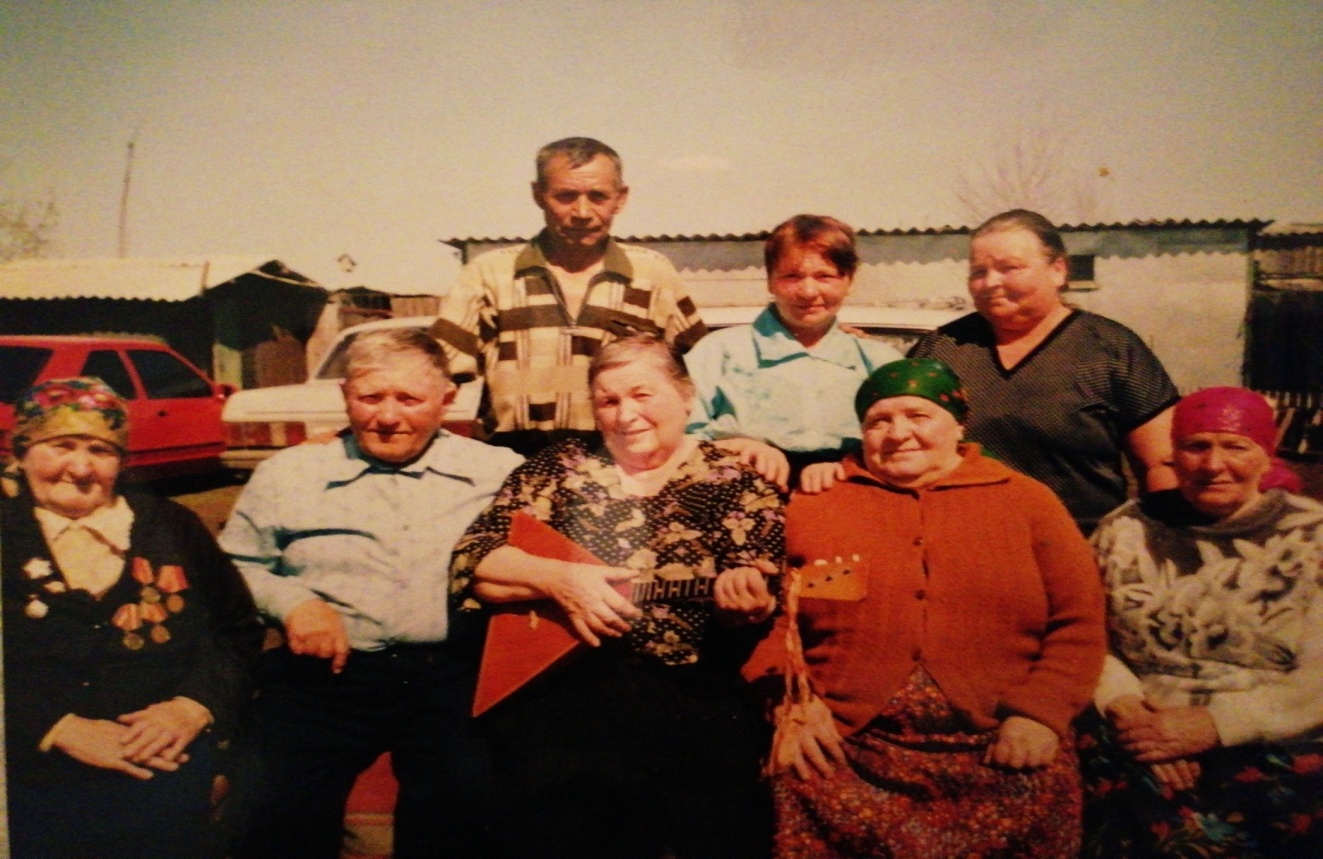 Рядовая Орлова была зачислена в санчасть. Советские войска укрепляли оборону, строили инженерно-технические сооружения, постоянно проводились учения. 9 мая 1945г. с большой радостью узнали о Победе над фашистами. А в августе пришѐл приказ о наступлении. Форсировали Уссури, перешли границу Китая. Японская Квантунская армия в Манчжурии яростно оборонялась, потом начала отступать. Был захвачен город Харбин… За участие в военных операциях Юлия Александровна была награждена медалью «За победу над Японией». В ноябре 1945г. вернулась домой.
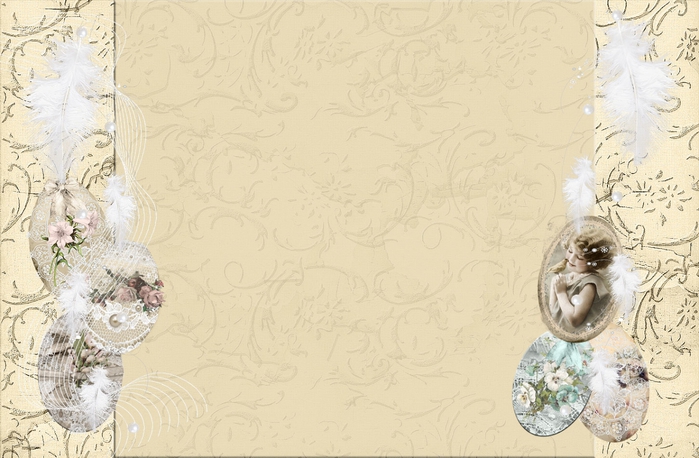 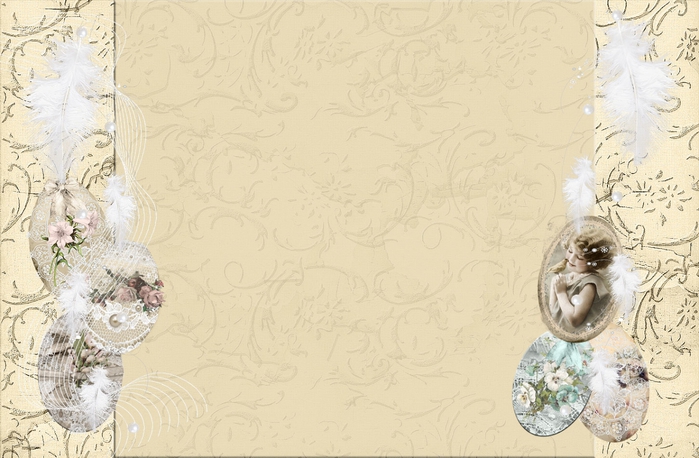 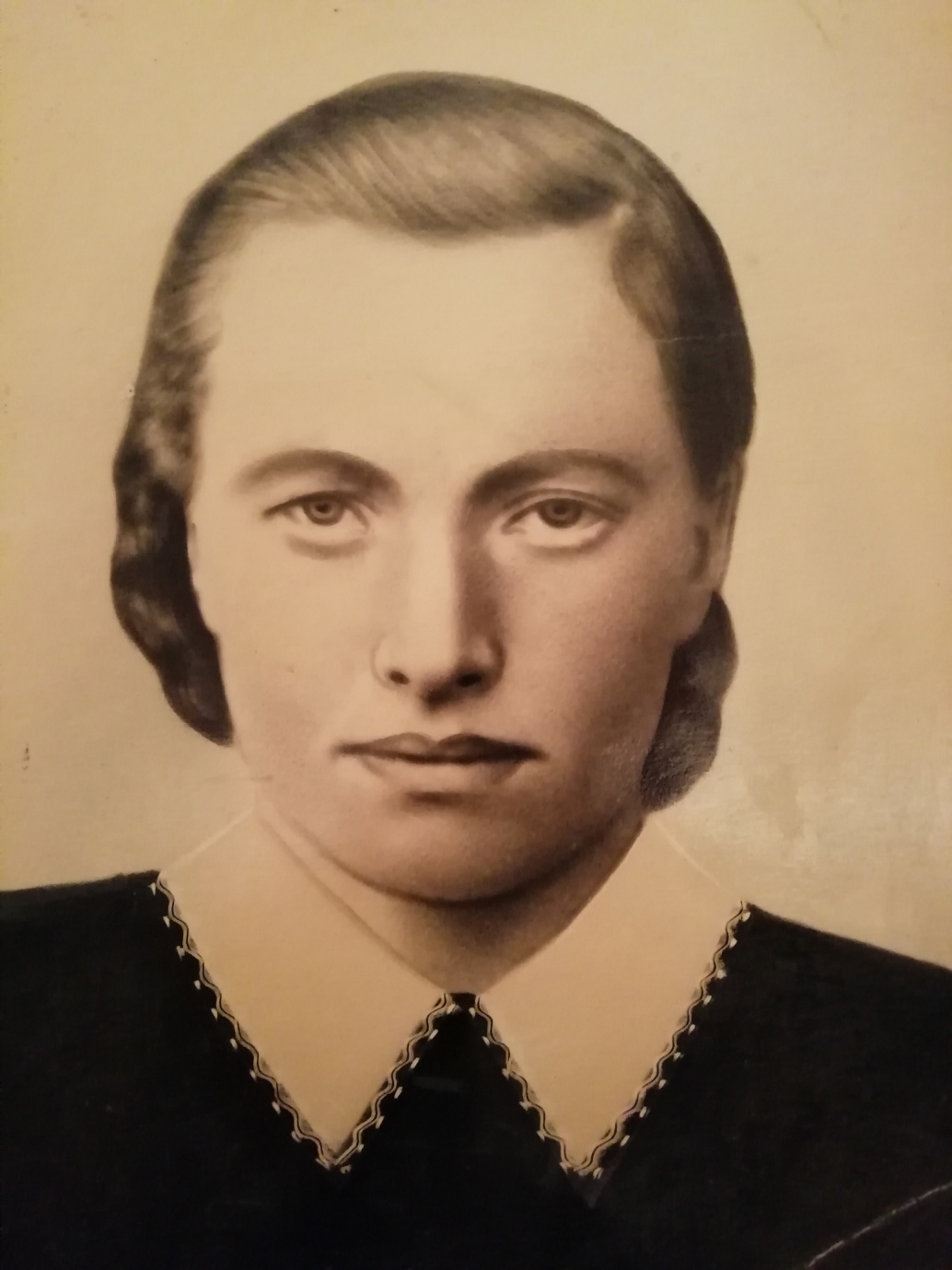 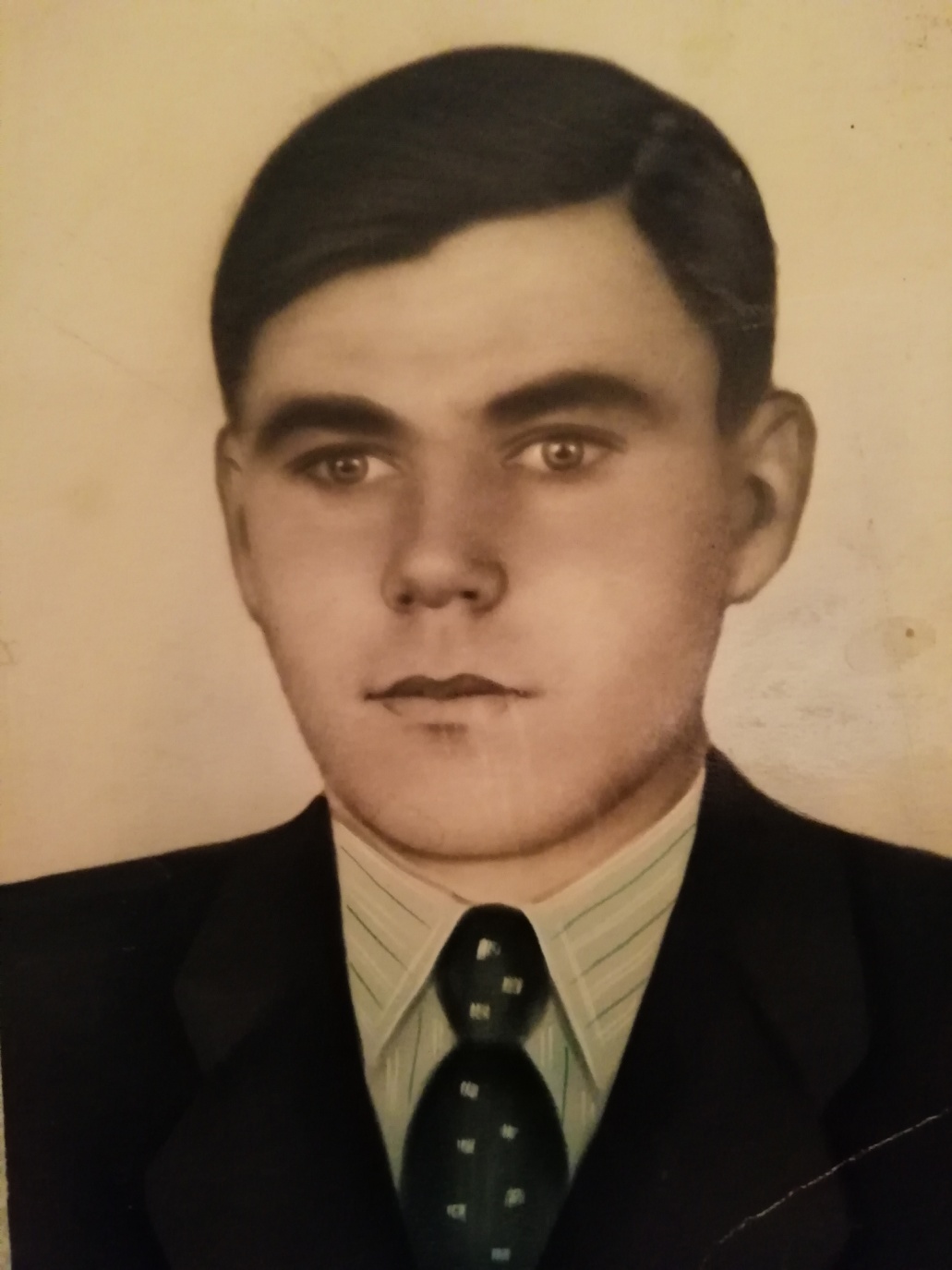 В 1950 г. Галина Александровна вышла замуж за своего земляка Дубова Николая Николаевича 1927г.р., вскоре у молодой семьи родилась дети: дочери Валентина (моя бабушка) 1952г.р., Юлия1956 г.р. и сыновья Виктор 1961г.р., Александр 1966 г.р. Семья была дружная и работящая. Родители работали в колхозе,  прадед Николай -  бригадиром комплексной бригады, а прабабушка Галя- учетчиком тракторной бригады.
Галина Александровна и Николай Николаевич Дубовы
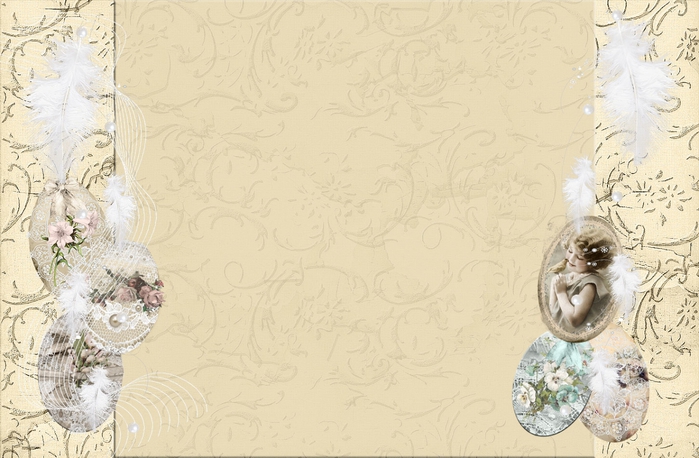 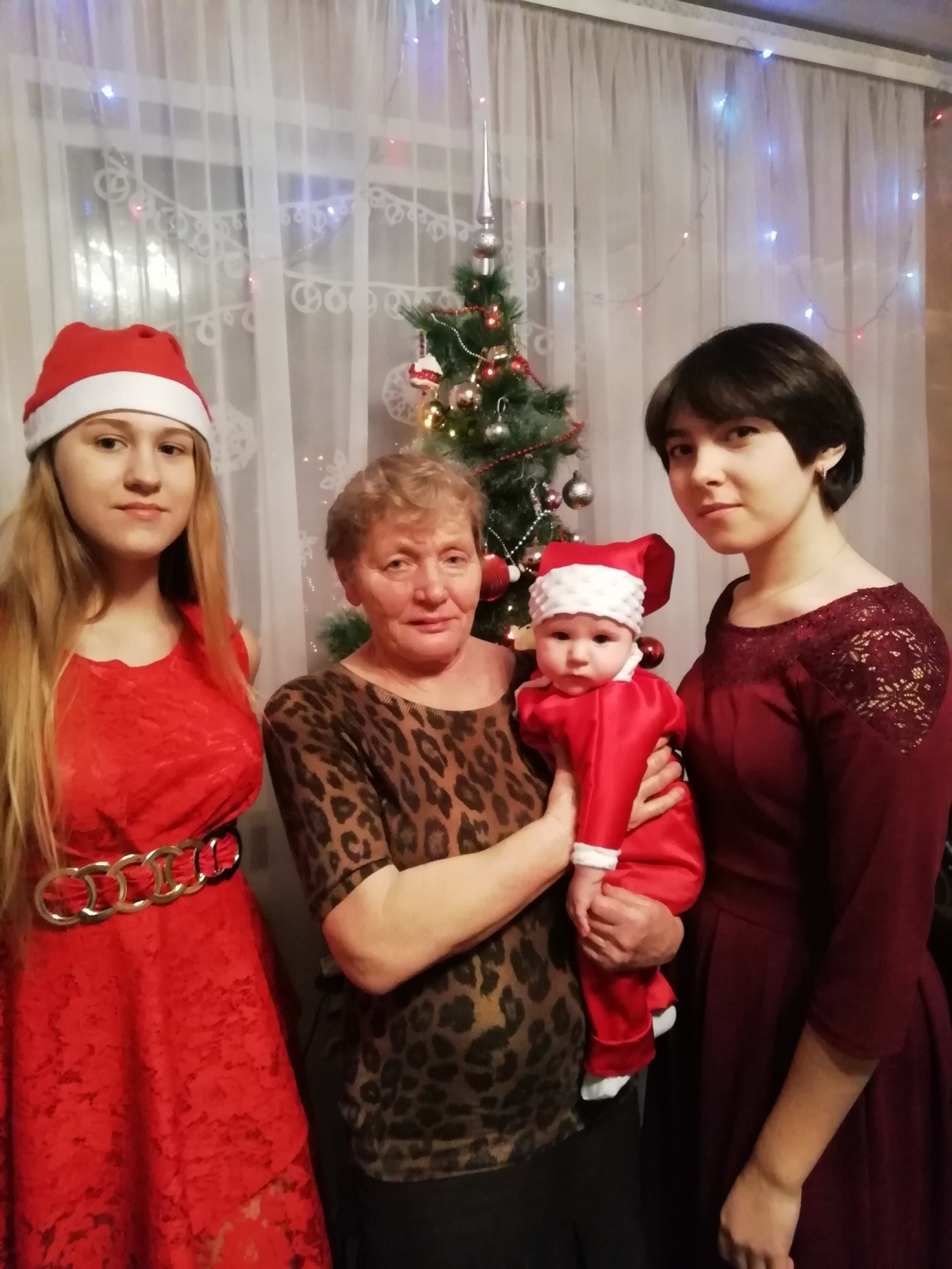 Бабушка Валентина с внучатами 2019 г.
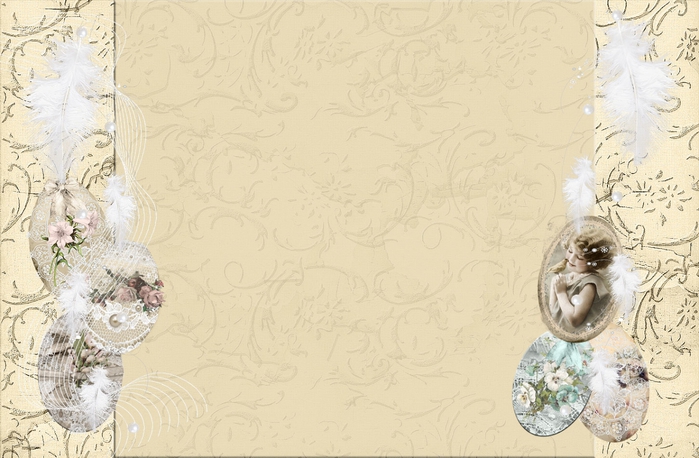 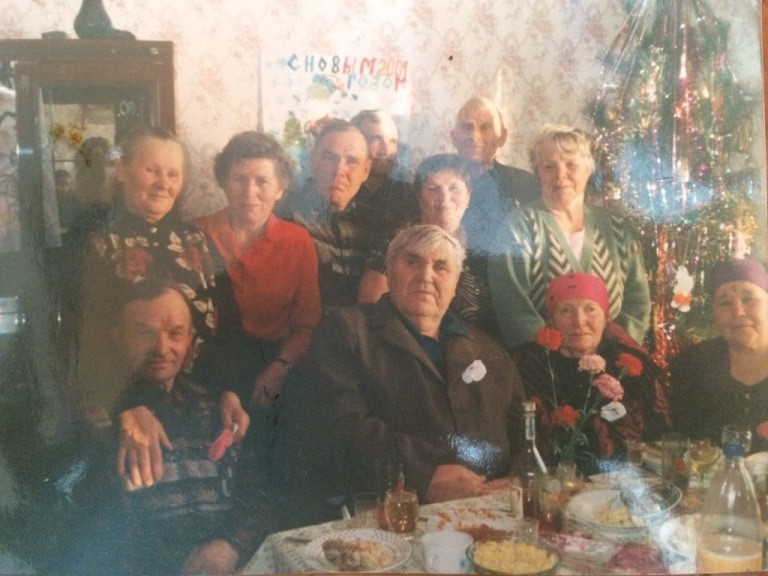 В 2000 году прабабушка Галя и прадедушка Николай отпраздновали золотую свадьбу.